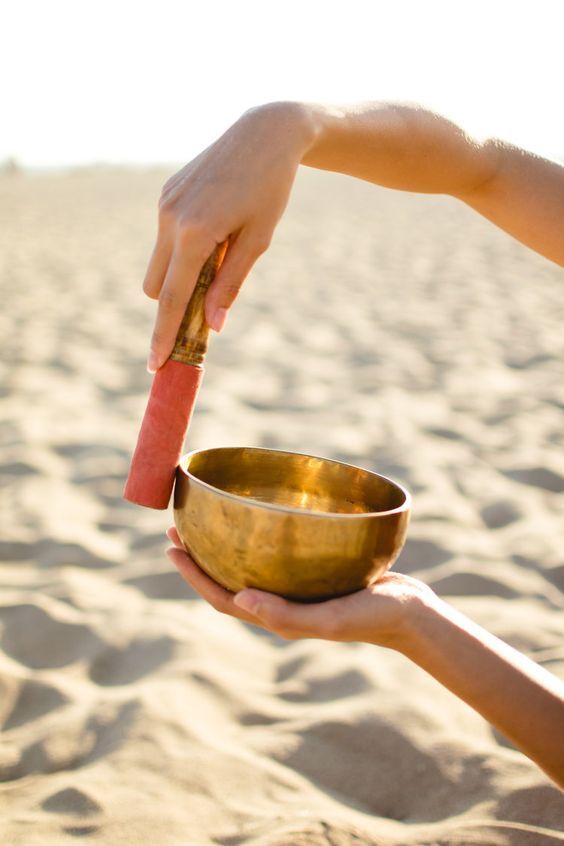 2. Az Izgalom Biológiája mint Önkísérletes Élettan
2020. 02. 20. előadó: dr. Kováts Dea Judit
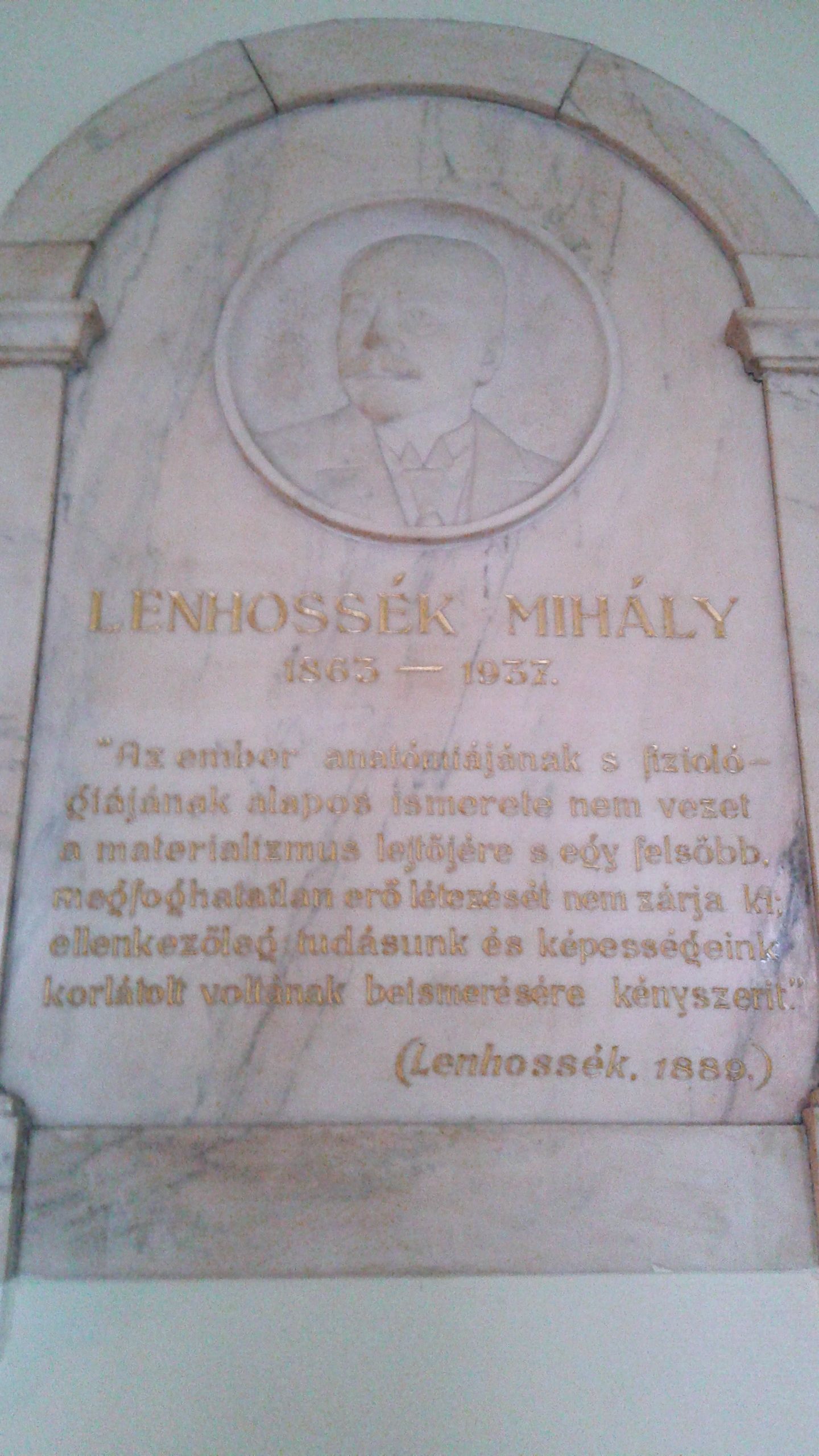 „Az ember anatómiájának s fiziológiájának alapos ismerete nem vezet a materializmus lejtőjére s egy felsőbbmegfoghatatlan erő létezését nem zárja ki, ellenkezőleg, tudásunk és képességeink korlátozott voltának beismerésére kényszerít”                               - 1889
Szanszkrit, Latin, Angol,vagy Magyar?
Korlátolt - Korlátlan
Lenhossék: magyar nyelven tanítás az egyetemen 
Gerincesek, Kötő-Szövet – Kapcsolatok Rendszere
 Érzem a zsigereimben! Összeszorul a gyomra, Torkon ragadja az érzés... 
Már megint ugyanazt a kört futjuk... 
Thorwald Dethlefsen-Rüdiger Dahlke: Út a Teljességhez 
Ászana, Prána,Chakra System, Nadik, Mudrák Örvények Rendszere, 
dr. Vígh Béla: Érző-Körök
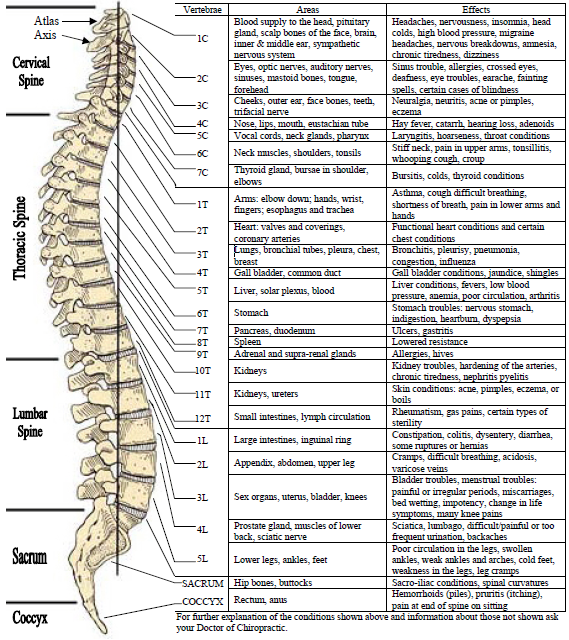 Helyes testtartás - tartáshibák
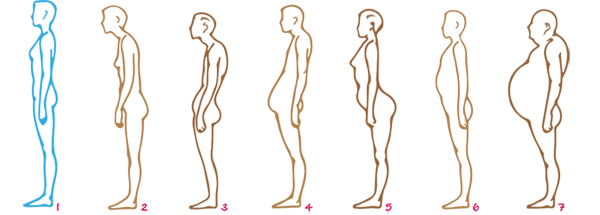 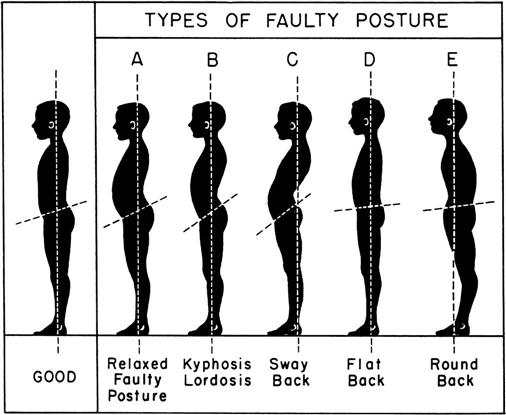 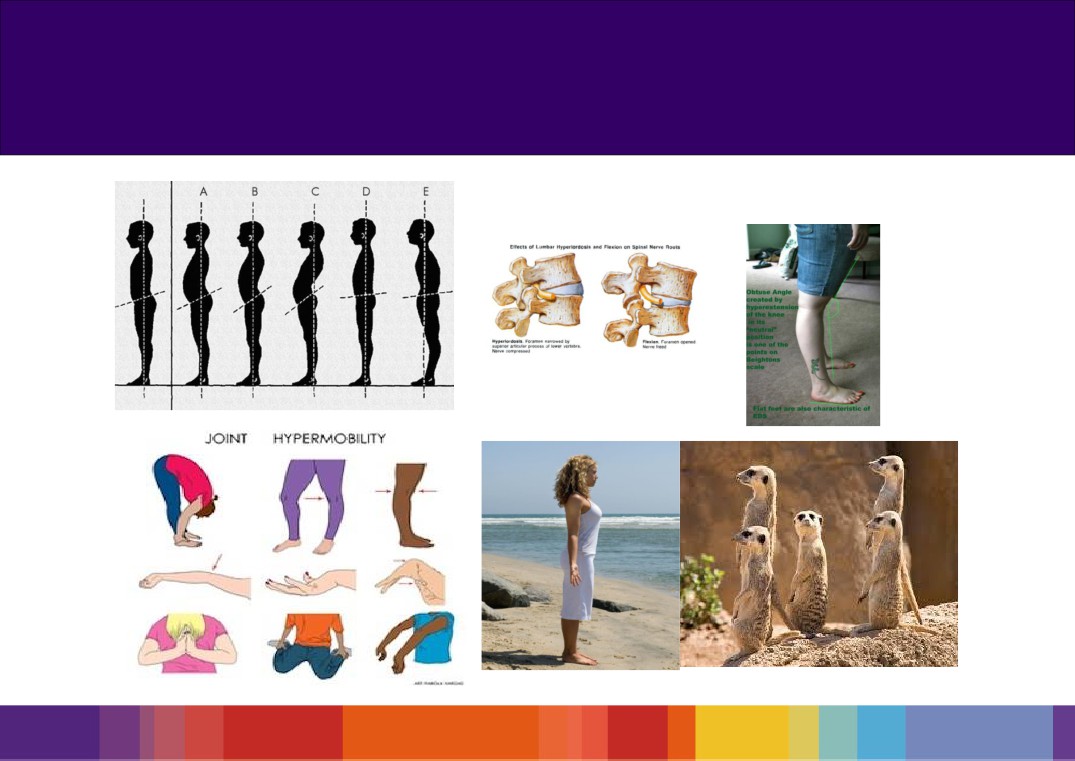 HELYES-HELYTELEN TARTÁS
www.forrojoga.hu
dea.kovats@gmail.com
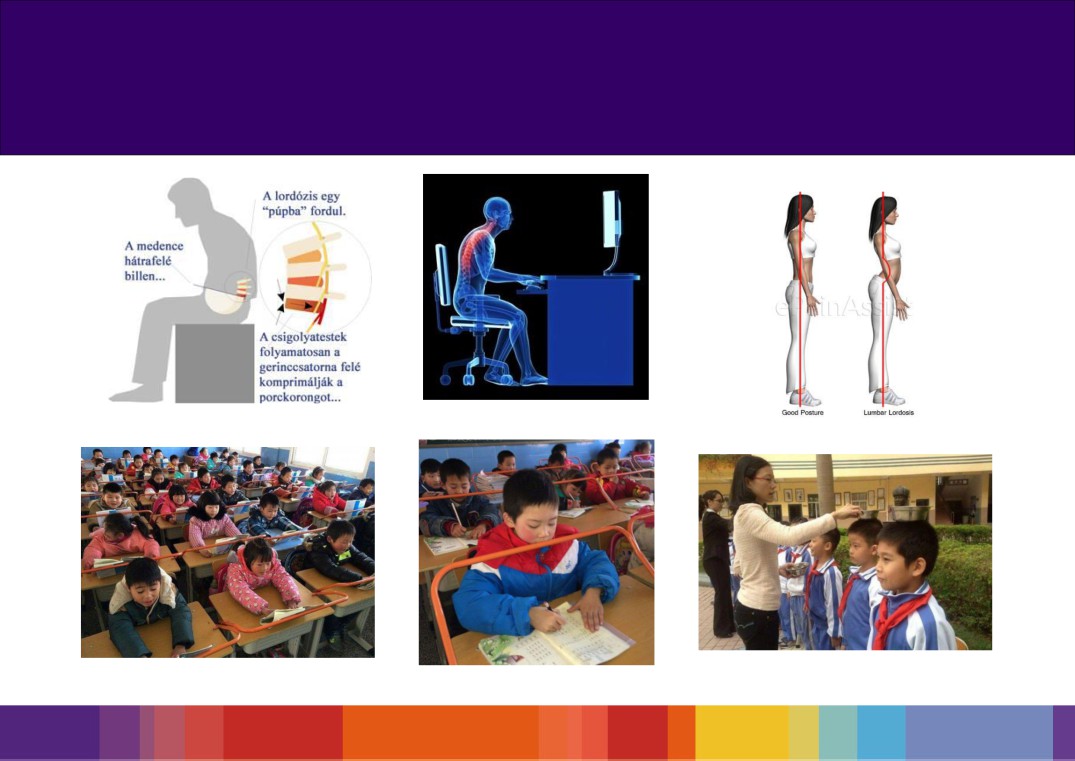 HELYES-HELYTELEN ÁLLÓ, ÜLŐPOZÍCIÓ
forrás:http://blog.xfree.hu/myblog.tvn?SID=&pid=73677&n=schuro
www.forrojoga.hu
dea.kovats@gmail.com
KÖRÖM - GYAKORLAT
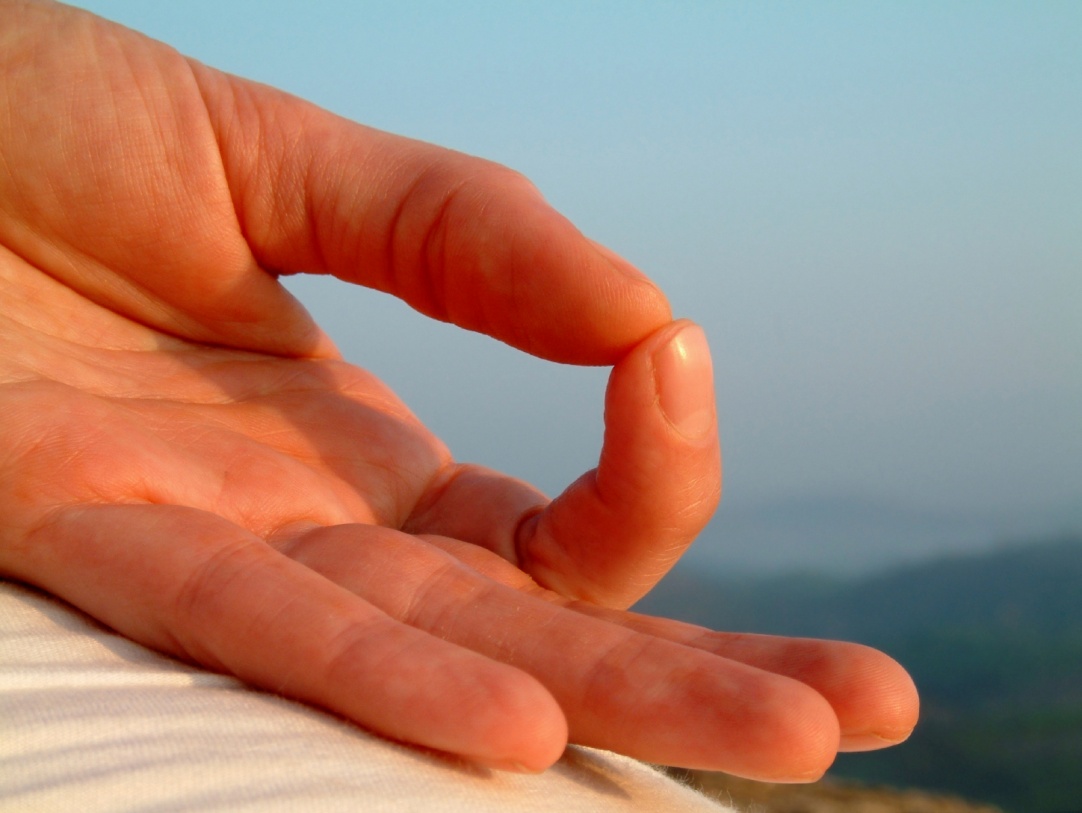 kapilláris vérnyomás - általában 31 cm vízoszlop - 23 mm higanyoszlop nyomású - kb. 5 gr-os súly már jól látható fehéredés
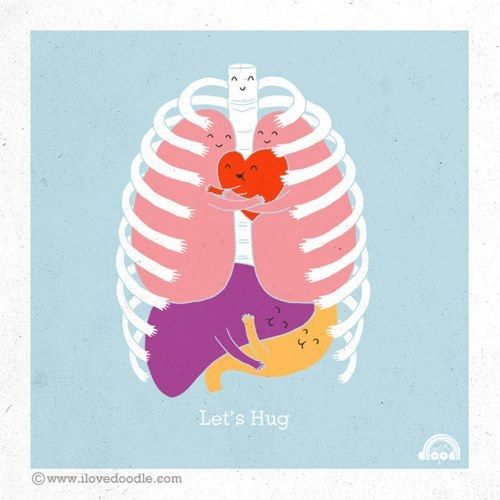 A tartáshibák okai
Kevés testhasználat, mozgás
Gyakorlati működési ismereteinek hiánya 
Helytelen minták beépülése öntudatlanul
Gyenge test-tudat kapcsolat

Következmény
Mire elromlik, nem tudod megjavítani:A SAJÁTODÉT...ÉS MÁSÉT?...
A tartáshibák következményei
Láb ízületeinek kopása   
Deréktáji, nyaki feszültségek 
Lógó gátizom, lógó has: sérv-problémák  
Leromló légzésfunkciók:csökkent tüdőkapacitás
Rossz keringés: letapadások az érfalakon 
Emésztés, bélrendszer akadályozott működése
Hormonháztartás egyensúlyának felborulása 
Lassú regeneráció, visszatérő, súlyosbodó panaszok
Helyes testtartás
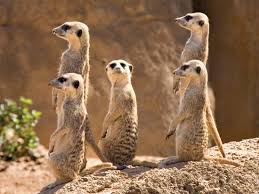 ZSEBLÁMPA - GYAKORLAT
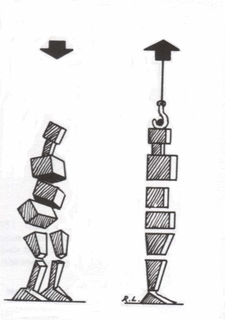 Fej/Nyak
Hát/Vállak/Lapockák
Bordakosár
Hasizmok
Csípő/Gátizom
Térd
Boka
Talp
Helyes munkapozíciók – ülő, álló
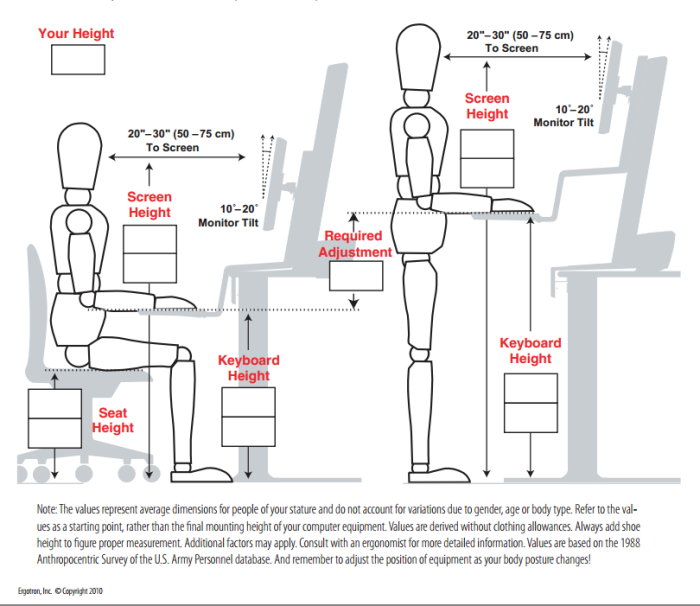 HANG - GYAKORLAT
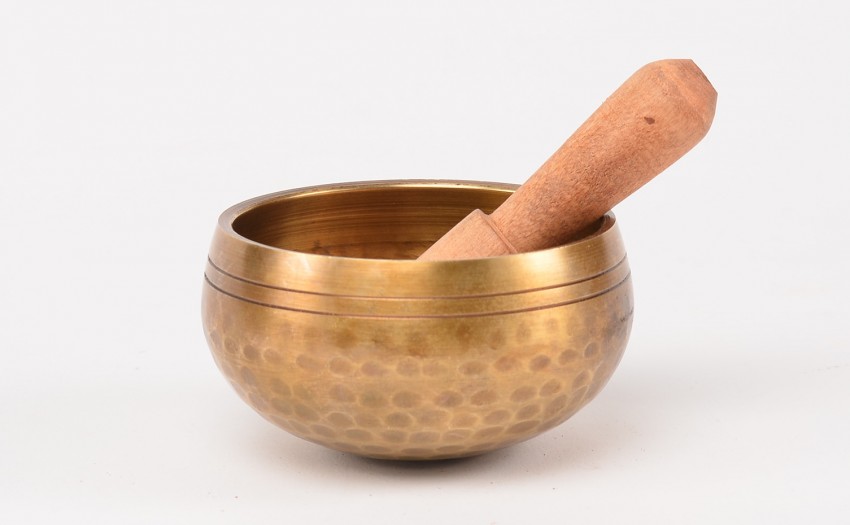 https://www.youtube.com/watch?v=os0I8wotOrE
Hová figyeltél?
1) Felfogtad, tudatosult benned,   hogy hatás ért?
2) Saját érzetekre vagy a hatásra figyeltél?
3) Mi változott:– mire gondoltál, - feljöttek-e emlékek- hogyan érezted magad?
4) Te irányítottad a figyelmet?5) Milyen különbséget figyeltél meg az első hanghoz képest?
HATÁS„az izgalom biológiája”
stressz – vagy - a titkos összetevő?
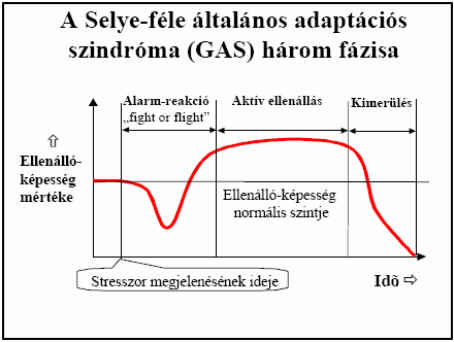 A szervezet az egyensúlyát befolyásoló hatásokra törvényszerűen ugyanazzal a reakcióval válaszol.
KI A FŐNÖK? TE DÖNTESZ!
HATÁS
AMORTIZÁLÓDÁS
NYAVALYÁK
EDZETTSÉG
TELJESÍTMÉNY
ELLENHATÁS
ALKAMAZKODÁS
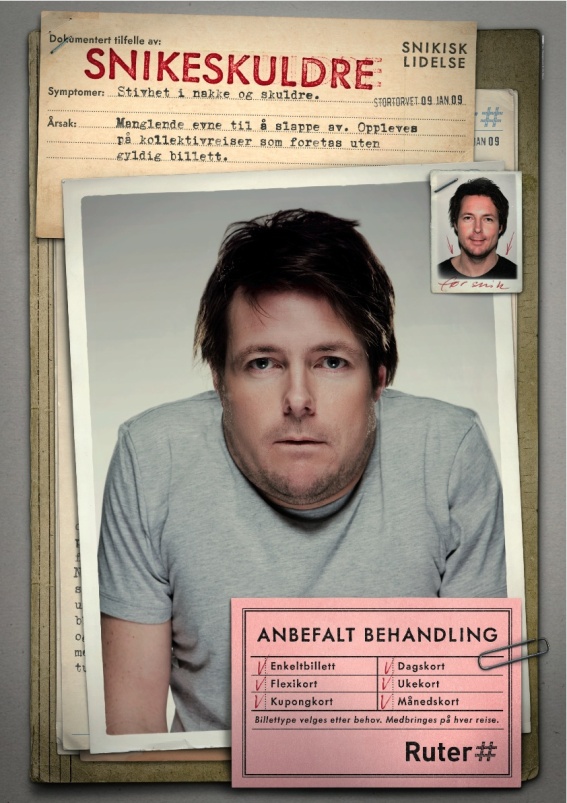 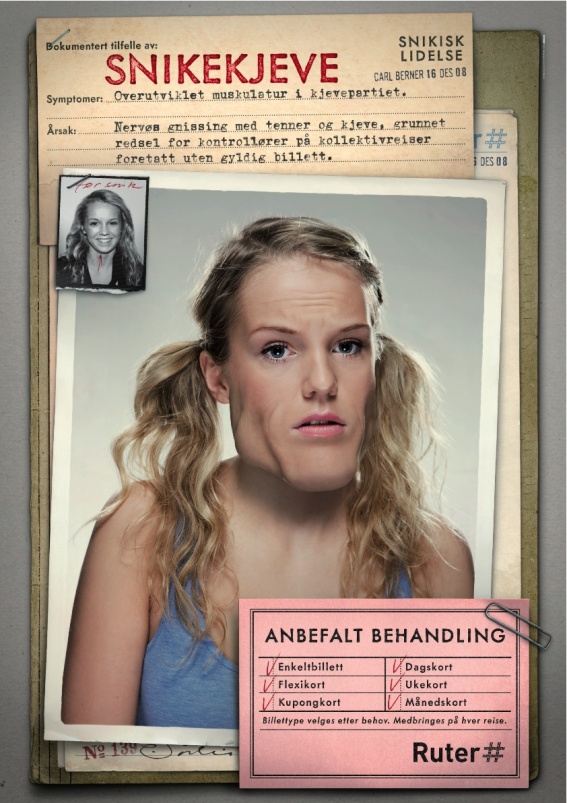 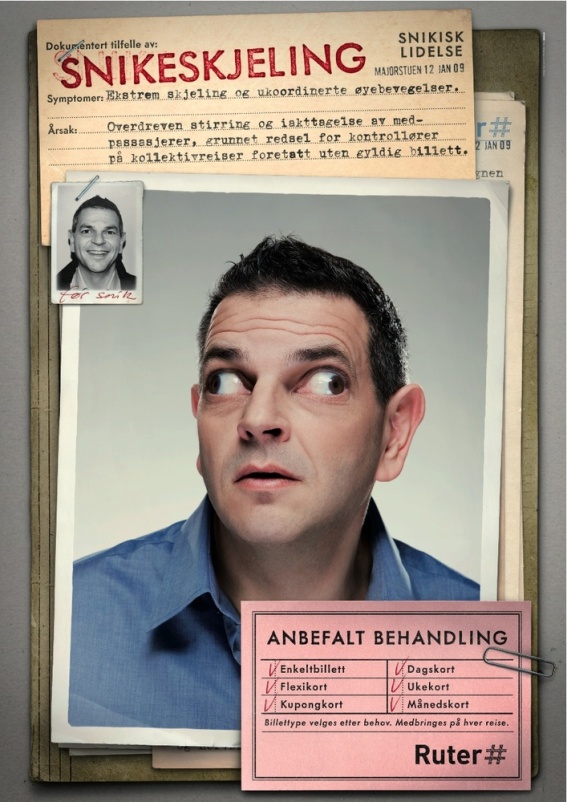 Mi a csudát tudunk a világról?/What the bleep do we know?
Honnan jönnek a hatások? Vannak törvényszerűségek? Képesek vagyunk-e felülírni őket? 







https://www.youtube.com/watch?v=ry5mfVgkehs
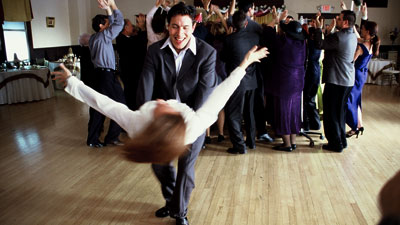 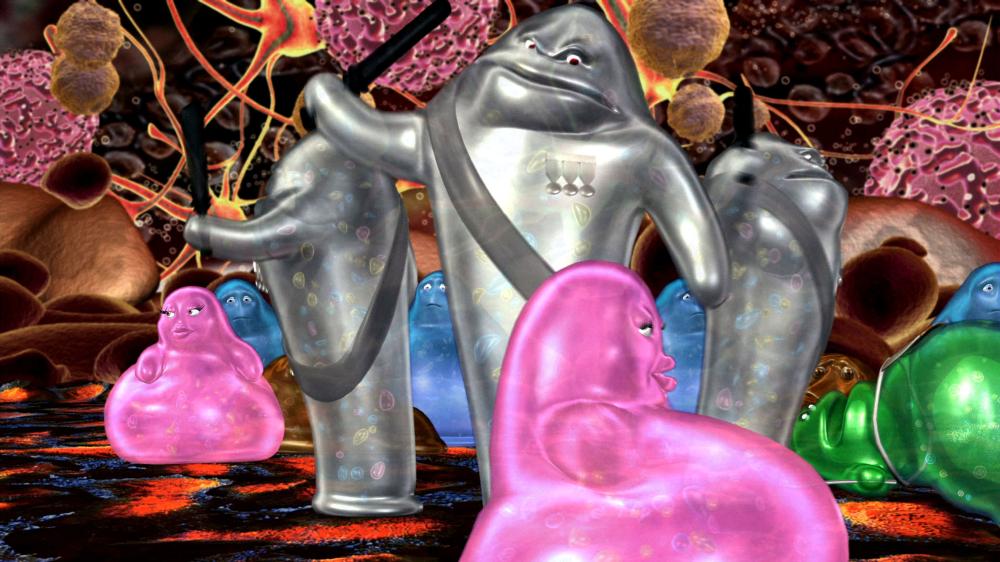 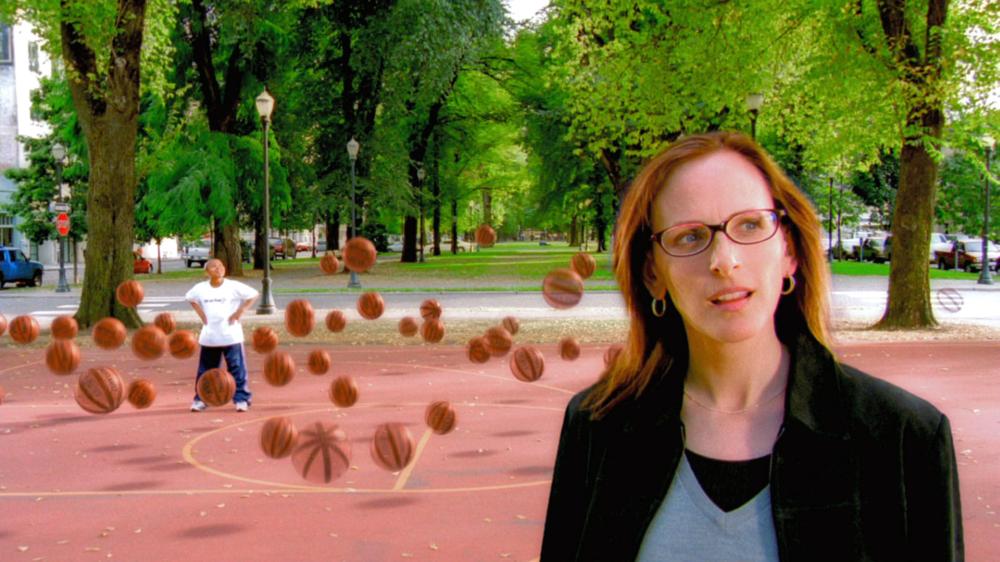 MIRE MEGYÜNK AZ ÖNISMERETTEL,MIRE LESZ JÓ NEKÜNK A JÓGA? Gyakorlati példák...
Ki szeretne sikeresen vizsgázni?
Ki szeretne harmonikus családot,
Élvezetes párkapcsolatot?
Jó fej, segítőkész csoporttársakat?
Még jobb fej vizsgáztatót....és később egy mecénást...hogy minél jobb
munkahelyem legyen...
„Semelyik problémát nem tudjuk megoldani a tudatosság azon szintjén, amelyiken az keletkezett”
                                                             /Einstein
FIZIKAI-ÉRZELMI-SZELLEMI
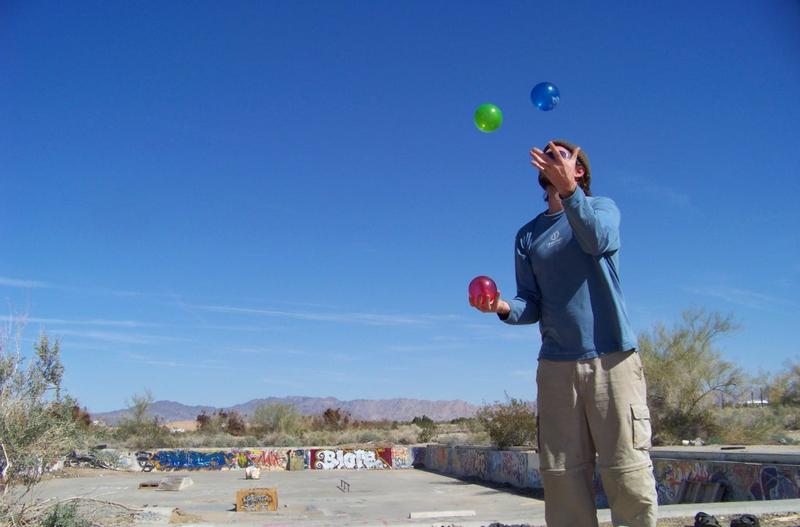 1. szellemi, gondolatok 2. érzelmek3. test izmok működése, egyensúly,légzés, keringés, hormonális,vegetatív működés
Kezdjük a légzéssel
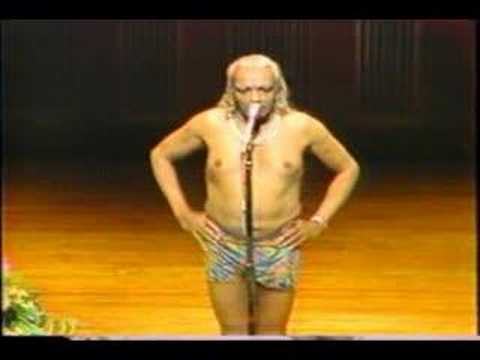 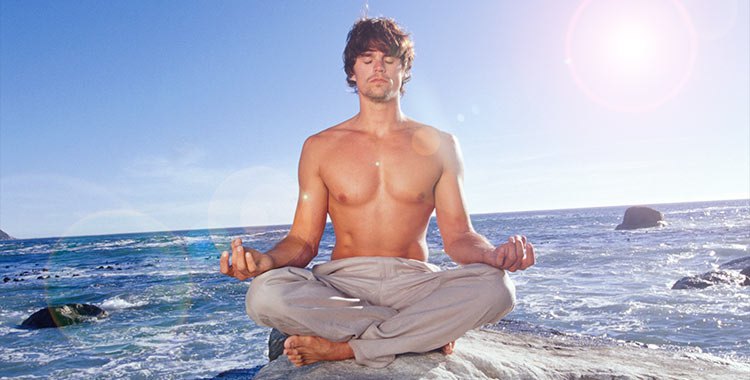 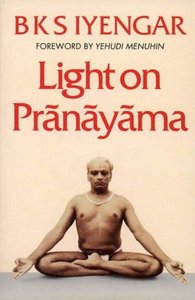 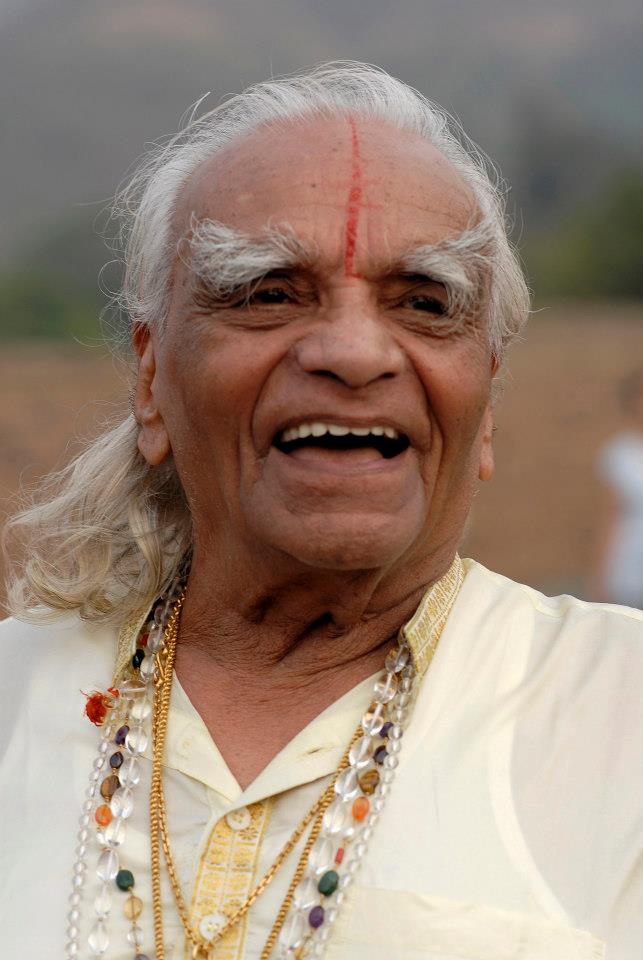 Hatha yoga Pradipika:Az érzékelés ura az elmeAz elme ura a légzés A légzés ura az idegrendszer ritmusa   https://www.youtube.com/watch?v=fcPjvp4La8A https://www.youtube.com/watch?v=fcPjvp4La8A
Mérési eredményekszív és légzésritmus
Kerékpár
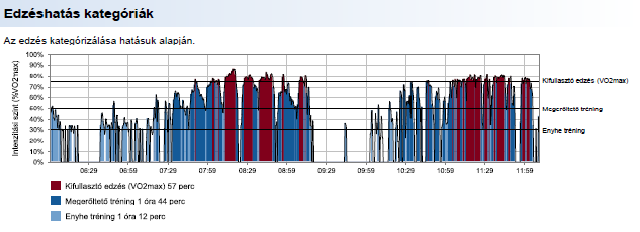 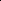 Mérési eredményekszív és légzésritmus
Futás
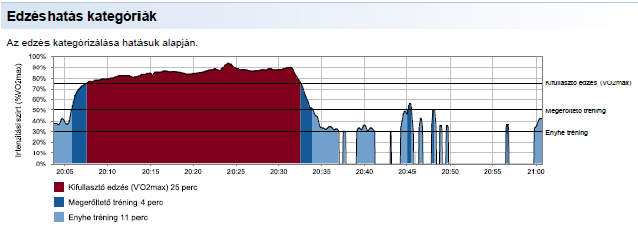 Mérési eredményekszív és légzésritmus
Spártai köredzés
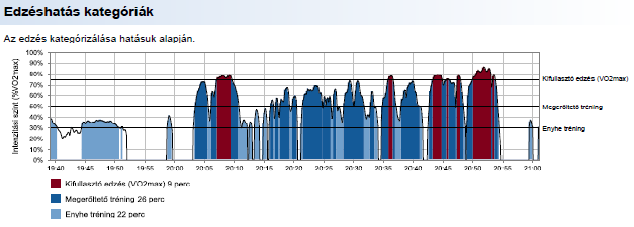 Mérési eredményekszív és légzésritmus
Súlyzós edzés
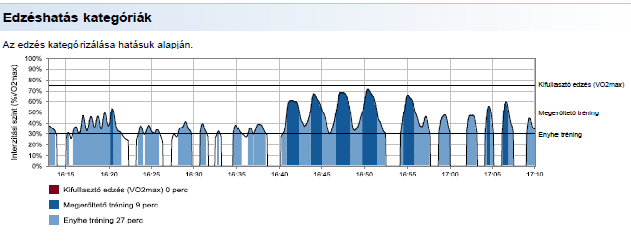 Mérési eredményekszív és légzésritmus
Jóga
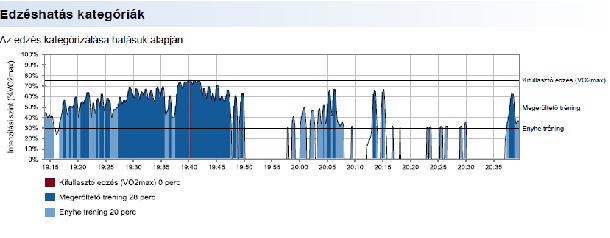 Mérési eredményekszív és légzésritmus
Dea – jóga
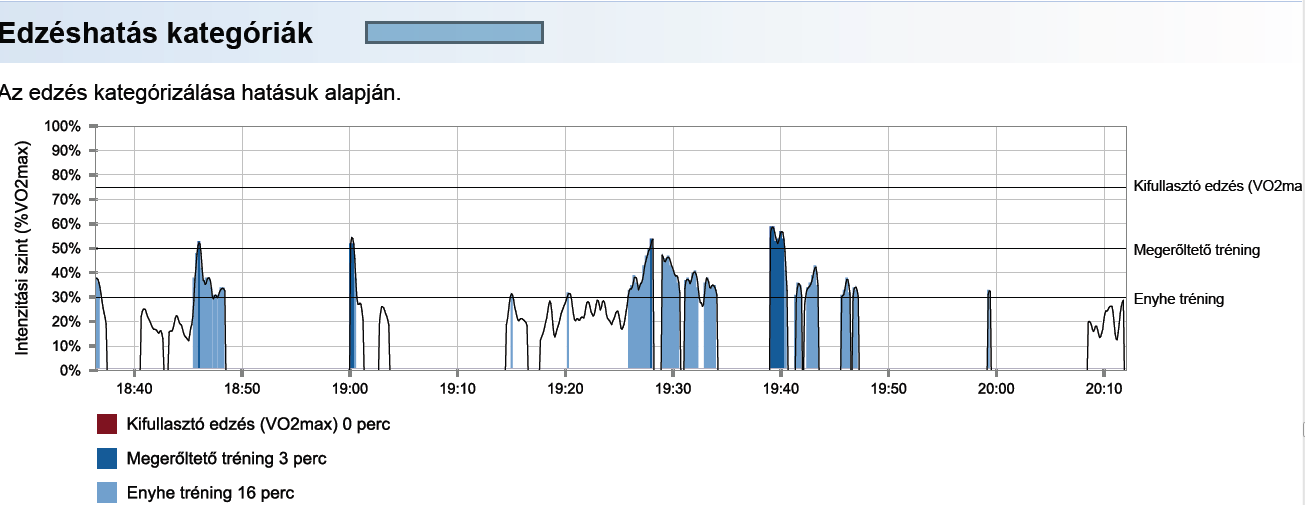 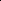 Helyes tartás + Légzés
Légzés
Test helyzete
Figyelem-fókusz/zseblámpa/reflektor
Csend
Lazítás
HANG - GYAKORLAT
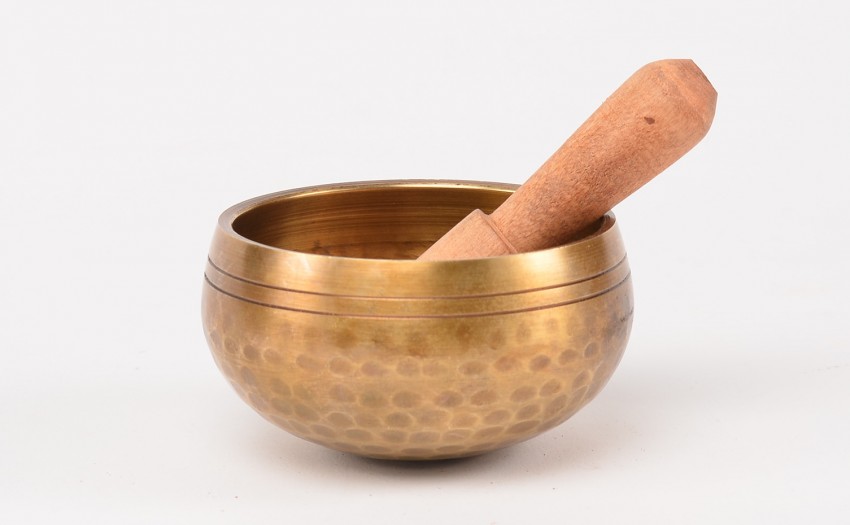 https://www.youtube.com/watch?v=os0I8wotOrE
GRATULÁLOKAz első jógagyakorlatodhoz!:-)
Tudatos Figyelem
+
Helyes tartás
+ 
Lazítás, könnyed tartás
+
Légzés
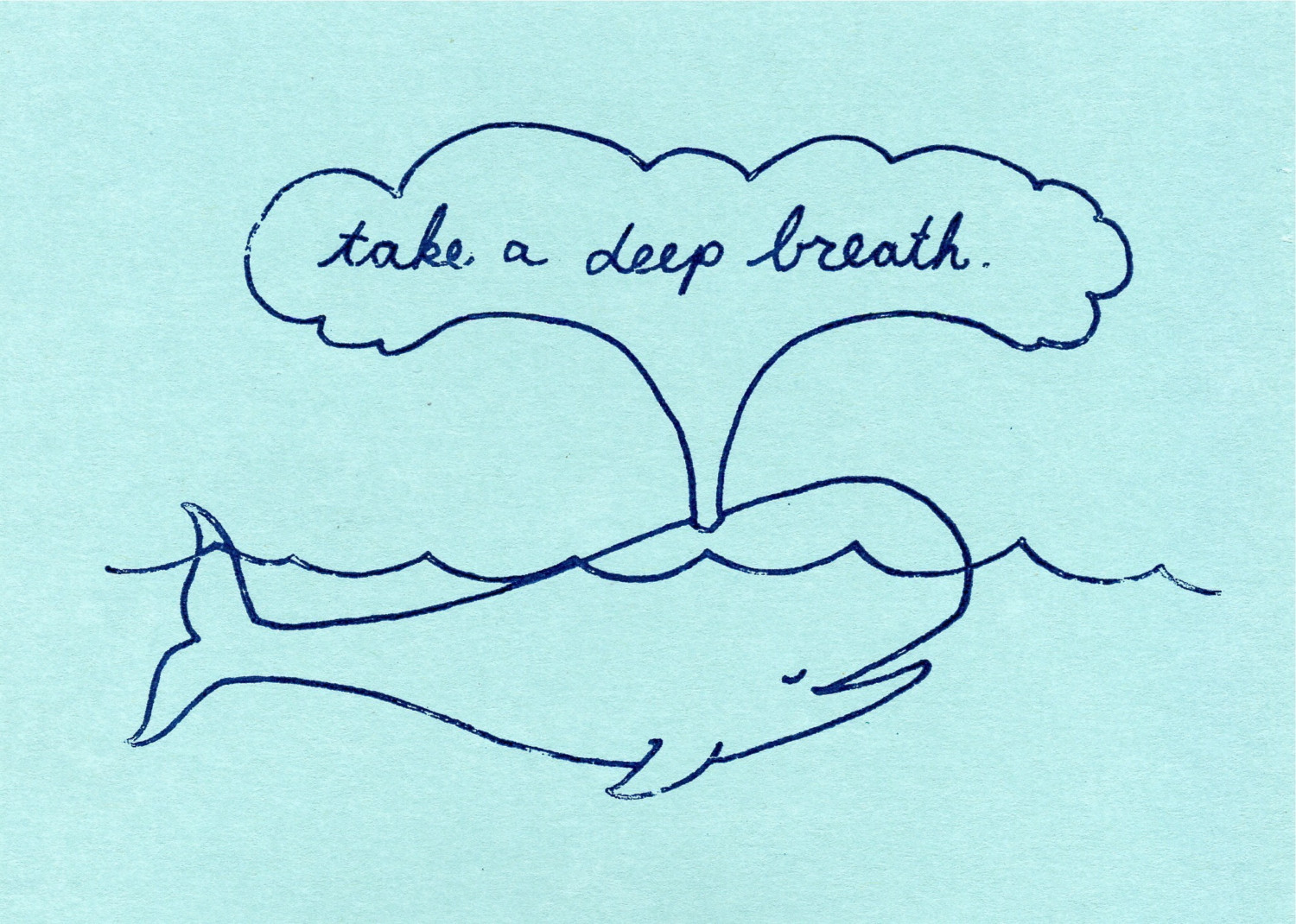 BÁLNA-kép
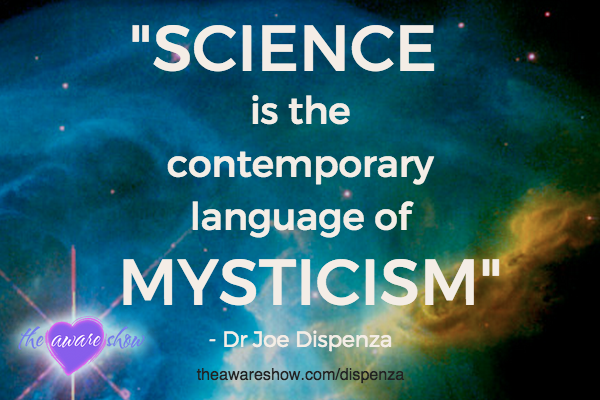 A misztikum és tudomány
A légzés és a retikuláris formáció kapcsolata
fejlődéstörténetileg az agy legősibb része
több, mint 100 kisebb idegsejt-hálózatból áll:idegpályák, idegi magvak, szabályozó központok
gerincvelőtől a nagyagyig húzódó állományban található
gyakorlatilag a test minden rendszerével kapcsolatban van
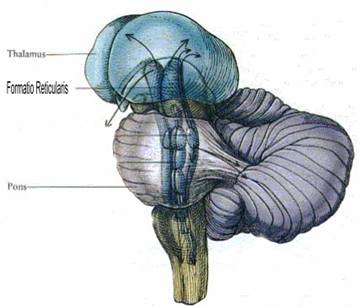 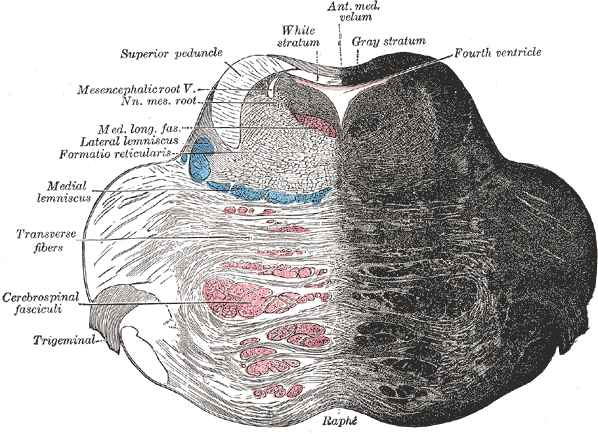 A retikuláris formációáltal érintett működési területek
Az agytörzs légző központja: légző izomzat kontrollját biztosító központ
Vázizmok aktivitása: izomtónus, egyensúlyi helyzet megtartása mozgás közben különösen, reflexek
Érzelmek kifejezése,mimikai izmok
Vérkeringést szabályozó központ
Testi, zsigeri érzések kontrollja
Fájdalomérzet szabályozó mechanizmusok 
Idegi- és belső elválasztású mirigyek kontrollja
Éberség – Alvás – Tudatosság szintje
Adaptáció, szoktatás
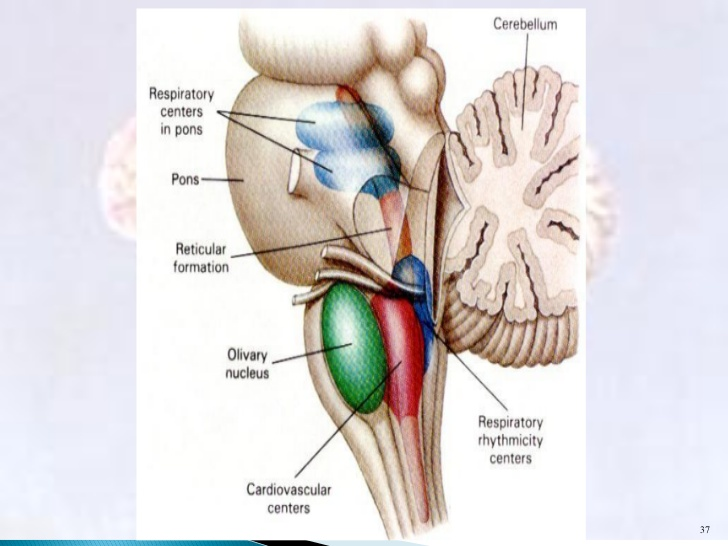 A    R.A.S.   működése
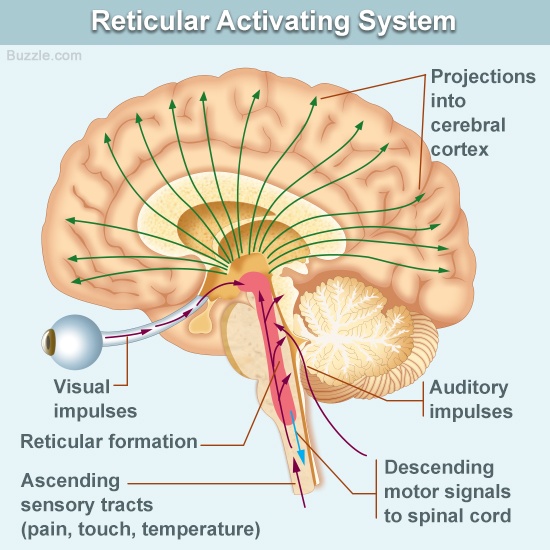 A    R.A.S.   működése
A    R.A.S.   aktiválása
Amire figyelünk, azt látjuk
A szimpatikus idegrendszeri hatások beindulásához elég a GONDOLAT
Ha elindítottad a stresszválaszt, lefut.
A légzés ritmusával, mélységével  befolyásolható a paraszimpatikus- szimpatikus működés egyensúlya
Masaru Emoto – A víz rejtett bölcsességehttps://www.youtube.com/watch?v=R7WblnmBntw
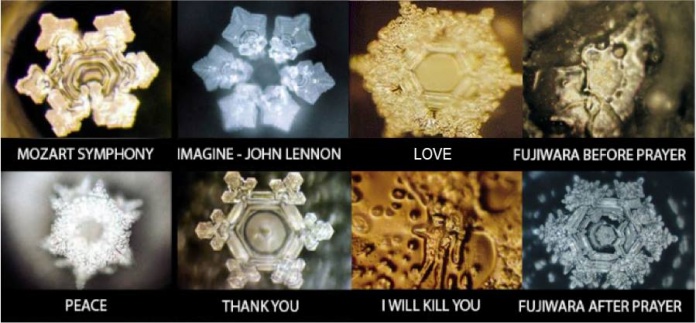 A légzés jógikus felfogása: Prána, Életerő, Életáram
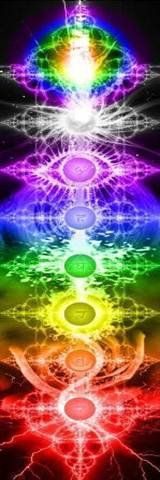 Szusumna
Pingala
Férfi
Kiáramló, aktív
Külső világ
Jang 
Jobb
Bal
Ida
Női
Befogadó, passzív 
Belső világ
Jin
Bal testfél
Jobb agyfél
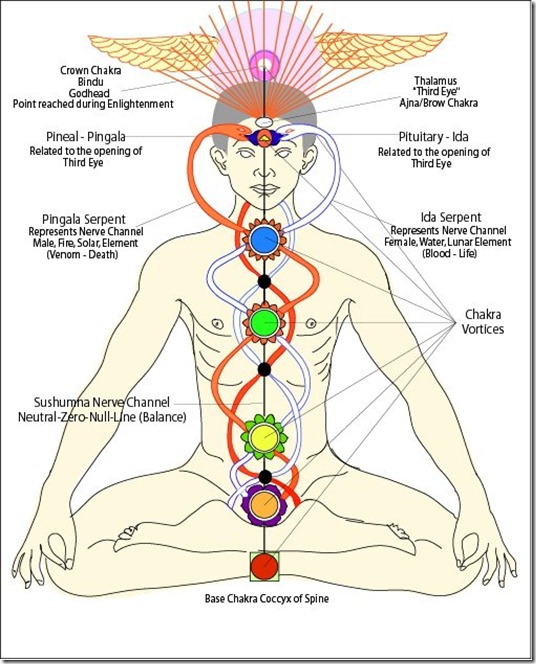 Irányító rendszereink összefüggéseiaz légzés és az életáram jógikus felfogásával
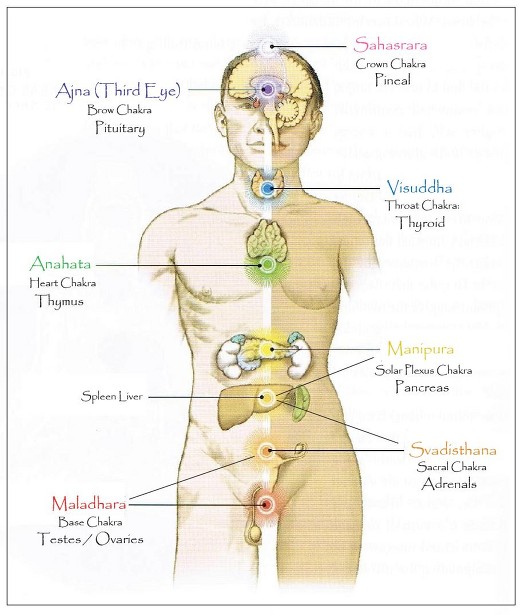 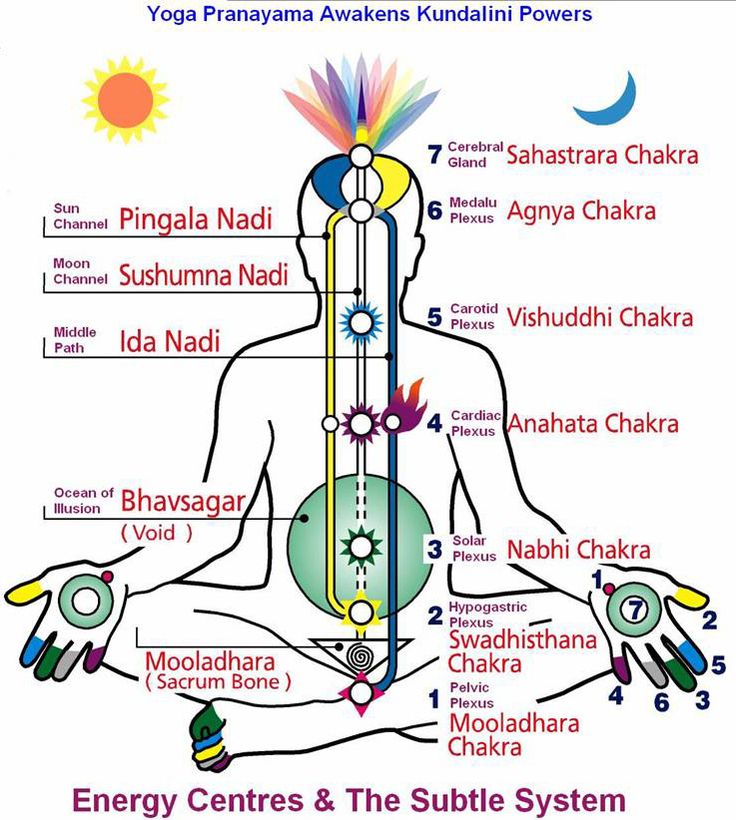 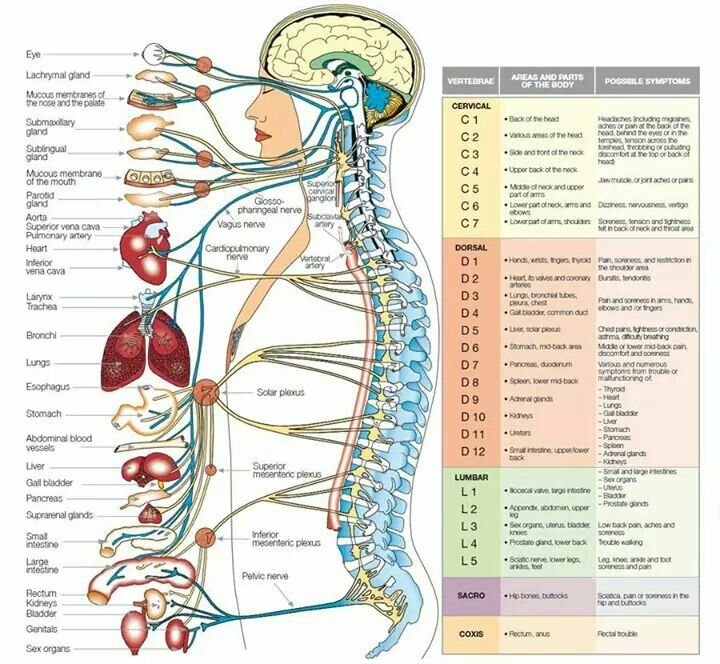 Irányítórendszereink - Energiaáramlás
Passzív – Aktív
Paraszimpatikus –Szimpatikus
Befogadó – Teremtő
Férfi minőség: gondolat, villám
Női minőség: hagyod, hogy becsapódjon (a végén belül fáj...ezért zárják el az emberek)
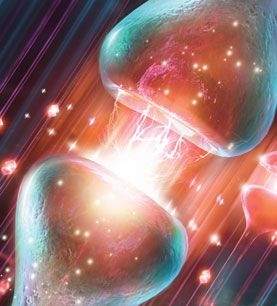 Stressz - Feszültség - Harmónia
Vágyak – Elfojt - Megél
Létező – Szükséglet
Boldog szeretnék lenni – Majd, a jövőben, Ha…
Boldog VAGYOK MOST 
Az érzést kell belül megélni, és akkor nincs külső eszközre igény, pontosabban a külső eszköz úgy jelenik meg, hogy az a LÉTEZŐT tükrözi, nem a hiányt
Példák
Kapcsolat Másokkal
Hétköznapi baráti kommunikáció 
Tanulmányi kötelezettségek
Hivatásbeli helyzetek
Kapcsolat Önmagunkkal
Ha nem tudod irányítani ezeket,          és használni az erődet,  „zajt csapsz”
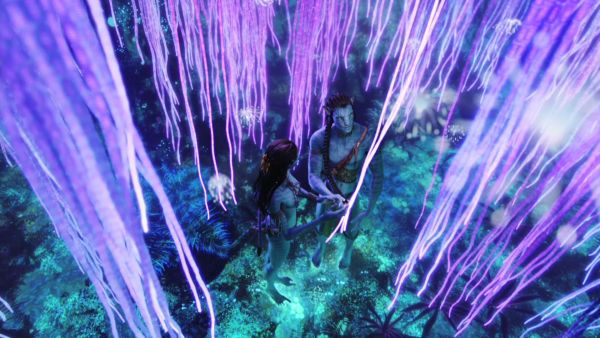 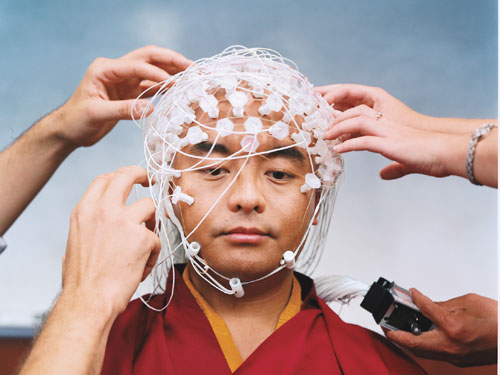 Dalai Láma – Richard Davidson
1992: Dharamsala
2002: University of Wisconsin
10.000 órás meditáció
„feltétel nélküli szeretet”
Gamma hullámok 30X-osak
Baloldali frontális cortex
Compassion – Muscle ?!
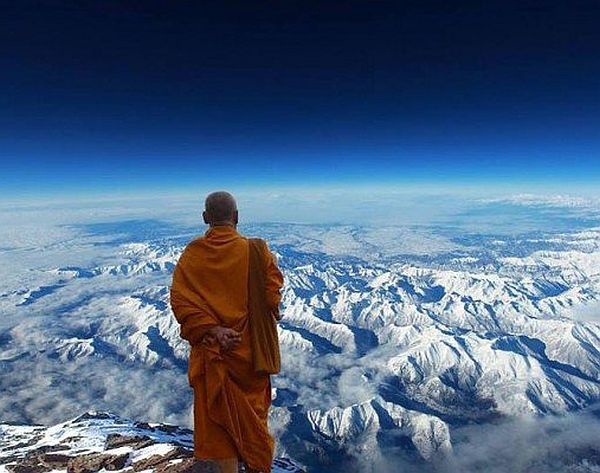 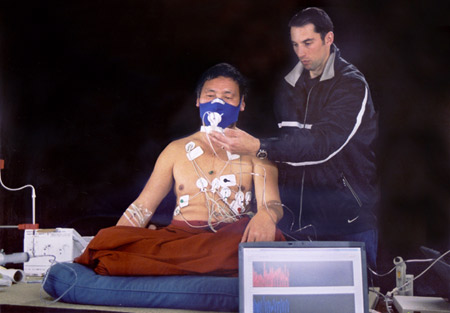 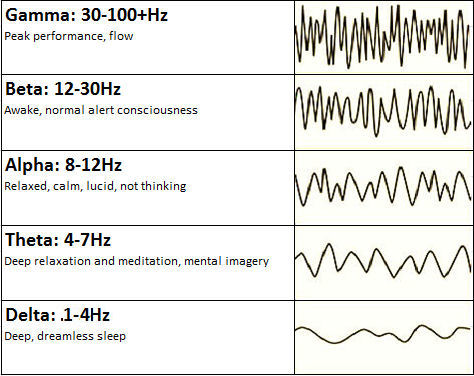 Gamma: emlékezés, motiváció, gyors tanulás, 5 érzék
Béta: ébrenlét, gondolkozás
Alfa: relax állapot
Théta:mély relax, hipnózis, Ön-Tudat, magas szintű vizualizáció, kreativitásDelta:mély alvás, cortizol csökken
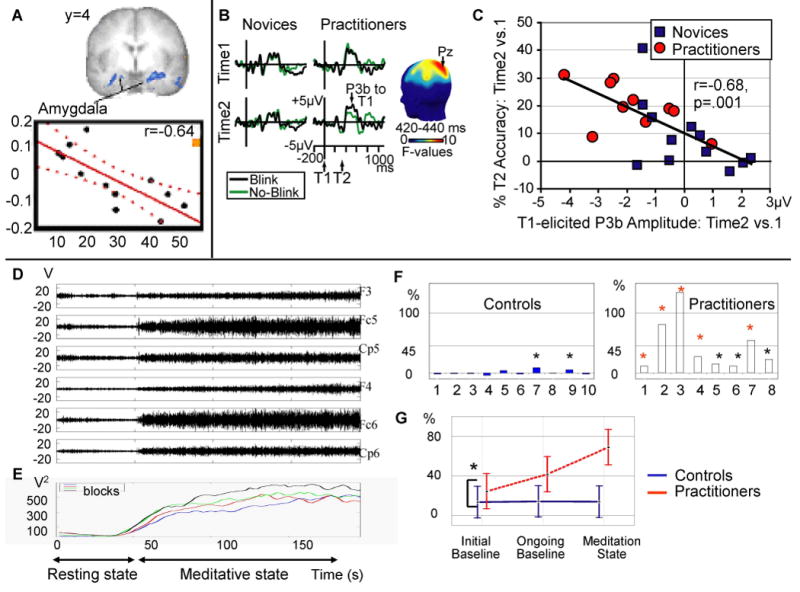 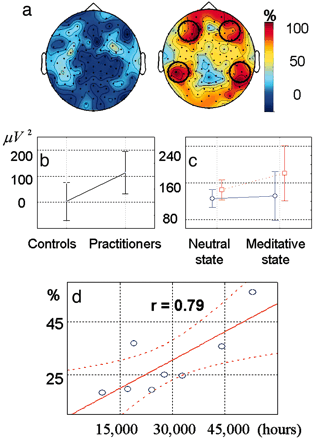 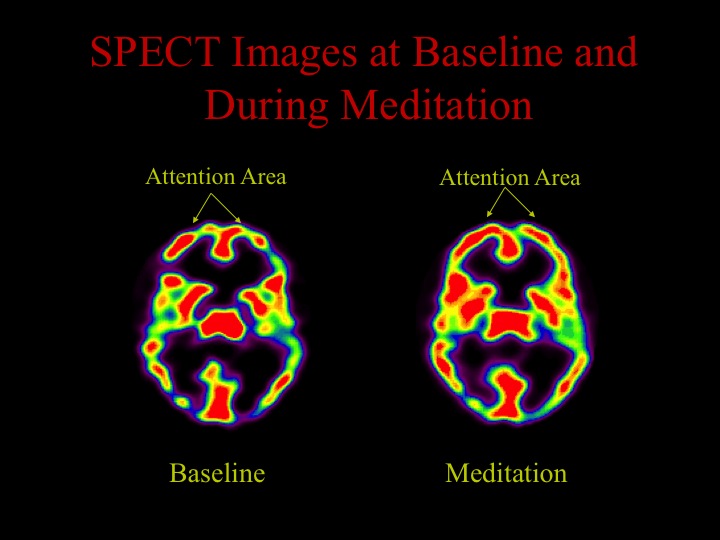 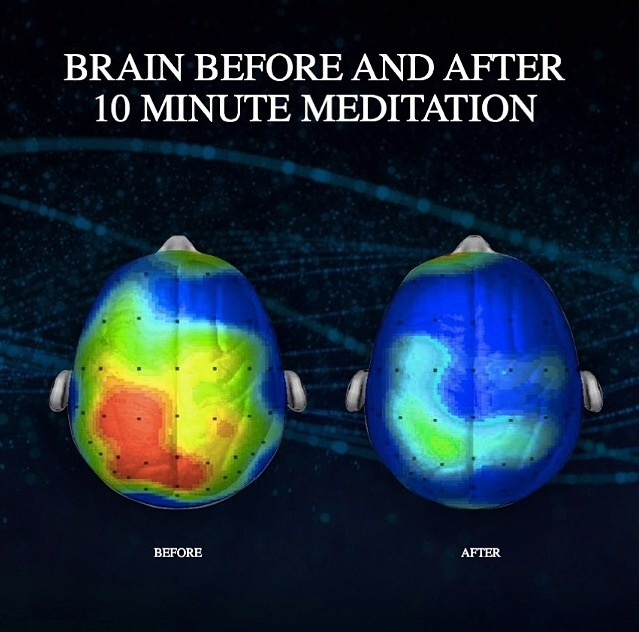 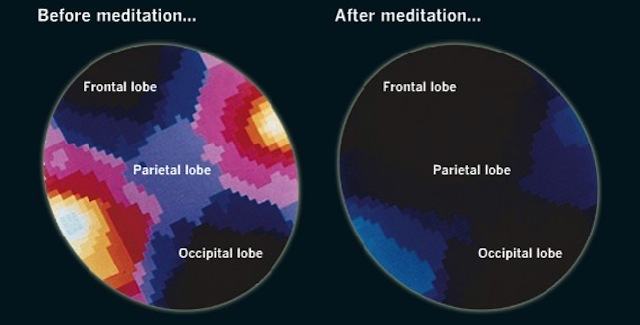 Happiness - Boldogság
Matthieu Ricard/ TED- talkhttps://www.ted.com/talks/matthieu_ricard_on_the_habits_of_happiness#t-24155
http://www.wired.com/2006/02/dalai/
http://news.harvard.edu/gazette/2002/04.18/09-tummo.html
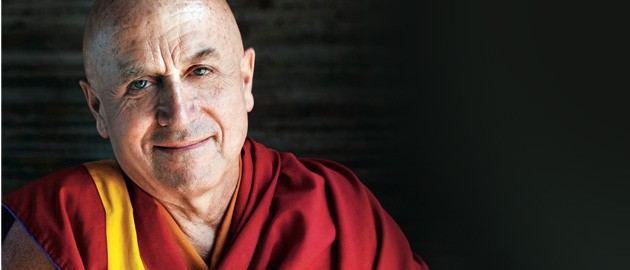 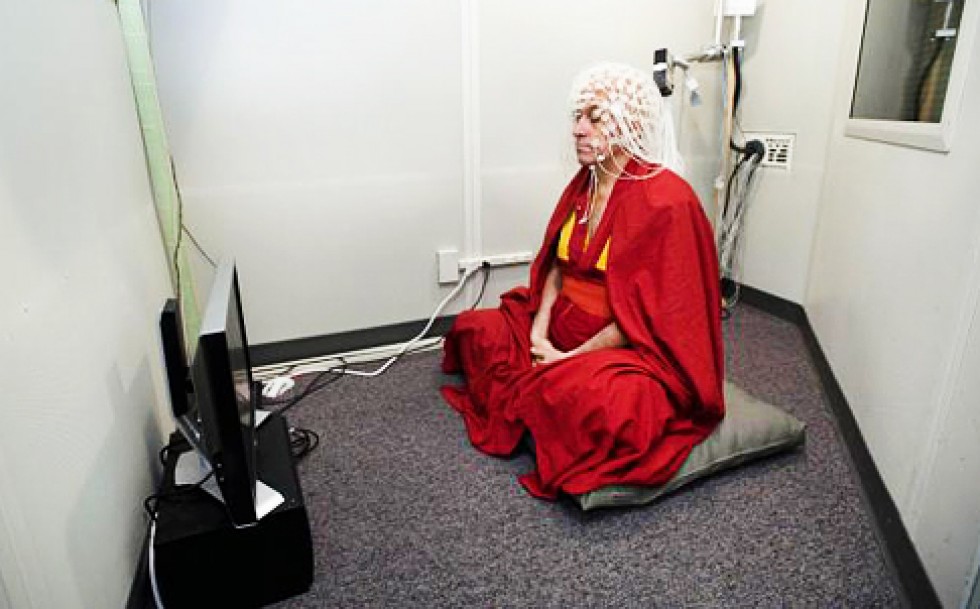 „Testépítő karrierem során folyamatosan fejben játszottam. Ezért kezdtem úgy gondolni a bicepszeimre mint valami hegyekre, nem pedig húsra és vérre. Azáltal, hogy karok helyett hegyormokat képzeltem el, a karjaim gyorsabban és nagyobbra nőttek, mintha puszta izomként tekintettem volna rájuk. 
Ha egyszerű izmokként gondolsz a bicepszekre, akkor tudat alatt határokat szabsz a növekedésnek.
Magad elé képzelsz mondjuk egy 50 centis kerületet. Ha ilyen léptékkel korlátozod a gondolkodásod, nagyon nehéz lesz eljutnod idáig, és magától értetődik az is, hogy lehetetlenség lesz túlszárnyalnod. 
Ha hegyeket látsz magad előtt, megszűnnek a határok, és így lesz esélyed átugrani a mentális kerítésen.”
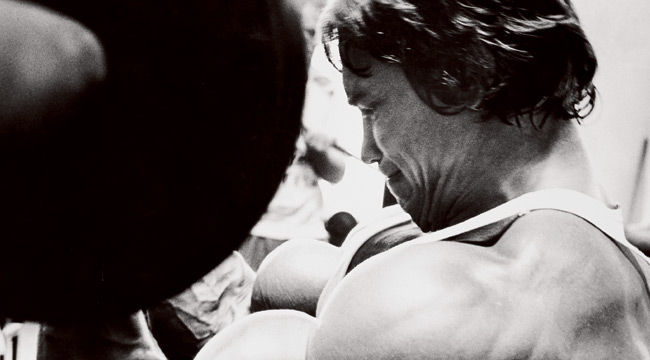 Idegrendszer, Energiarendszer, Izmok
Az izometrikus és a más típusú izommunka hatása az izom fejlesztésére
Az izometrikus gyakorlatok idegrendszeri hatásai
A figyelem hatása az izom fejlesztésére
Nem mindegy, hogy mit erősítesz fel
Izom aktivitása -idegrendszeri összefüggések
Anizometriás- excentrikus- koncentrikus
Izometriás
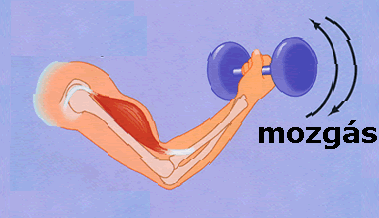 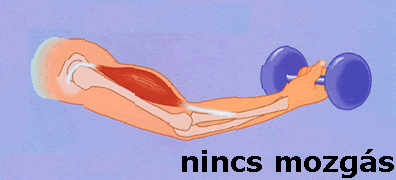 Izometrikus-Excentrikus-Koncentrikusösszehasonlítás
http://www.ncbi.nlm.nih.gov/pubmed/11717228„Activation of human quadriceps femoris during isometric, concentric, and eccentric contractions.The mean activation levels during maximal eccentric and maximal concentric contractions were 88.3 and 89.7%, respectively, and were significantly lower (P < 0.05) with respect to maximal isometric contractions (95.2%).”
Izom - aktivitás összehasonlítása
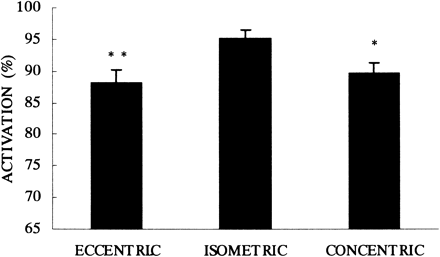 A figyelem hatása
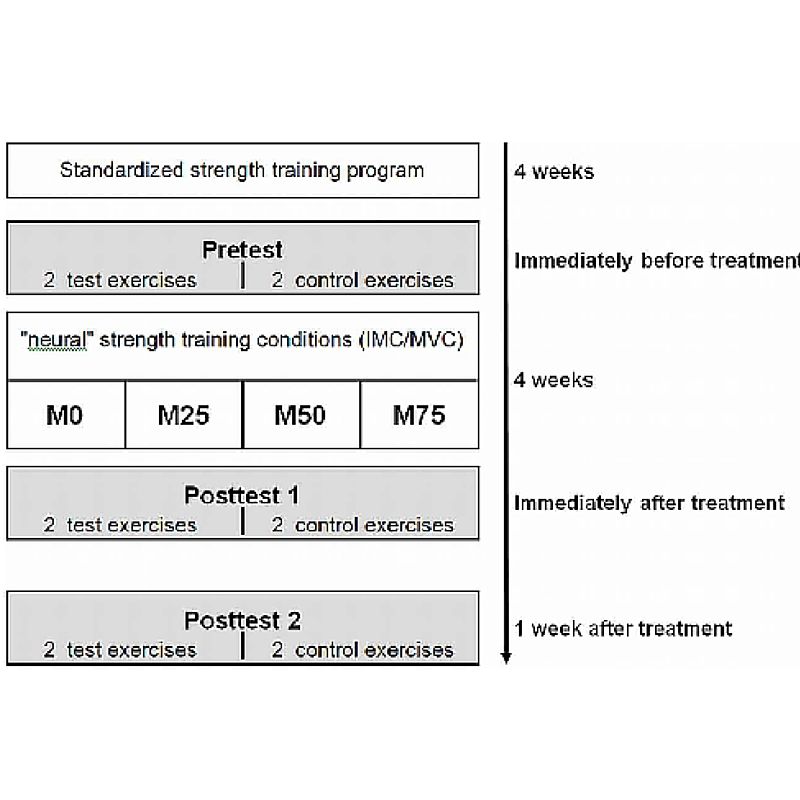 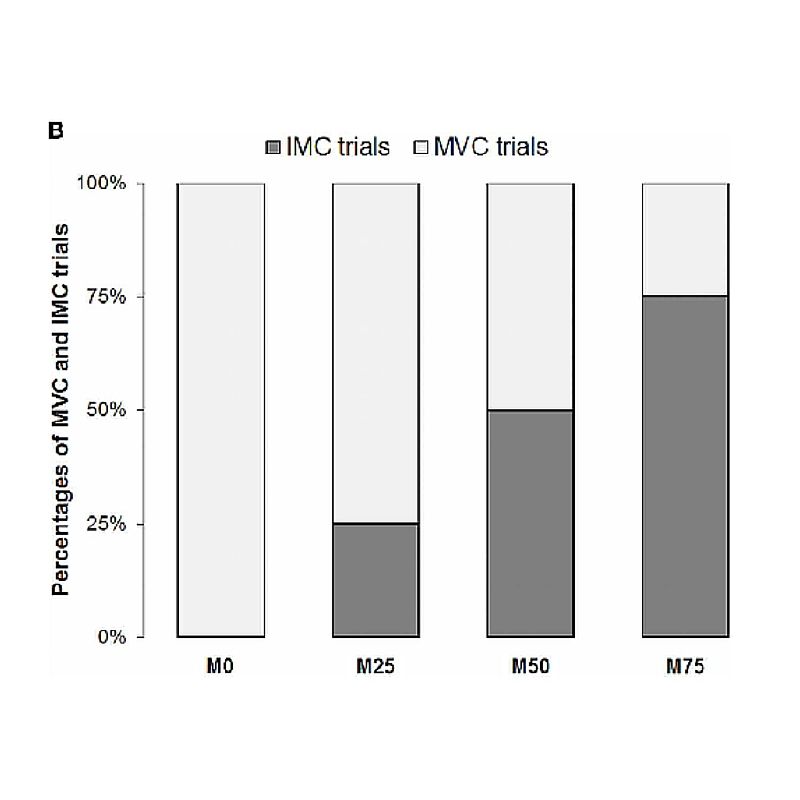 Strength gains by motor imagery with different ratios of physical to mental practice”Mathias Reiser1*, Dirk Büsch2 and Jörn Munzert1 1 Institute of Sport Science, Justus Liebig University Giessen, Giessen, Germany 2 Institute for Applied Training Science, Leipzig, Germany  Original research article published: 19 August 2011 doi:10.3389/fpsyg.2011.00194 www.frontiersin.org
Erő növekvése a kiváló és a jó képzelőerővel rendelkező mintacsoportban
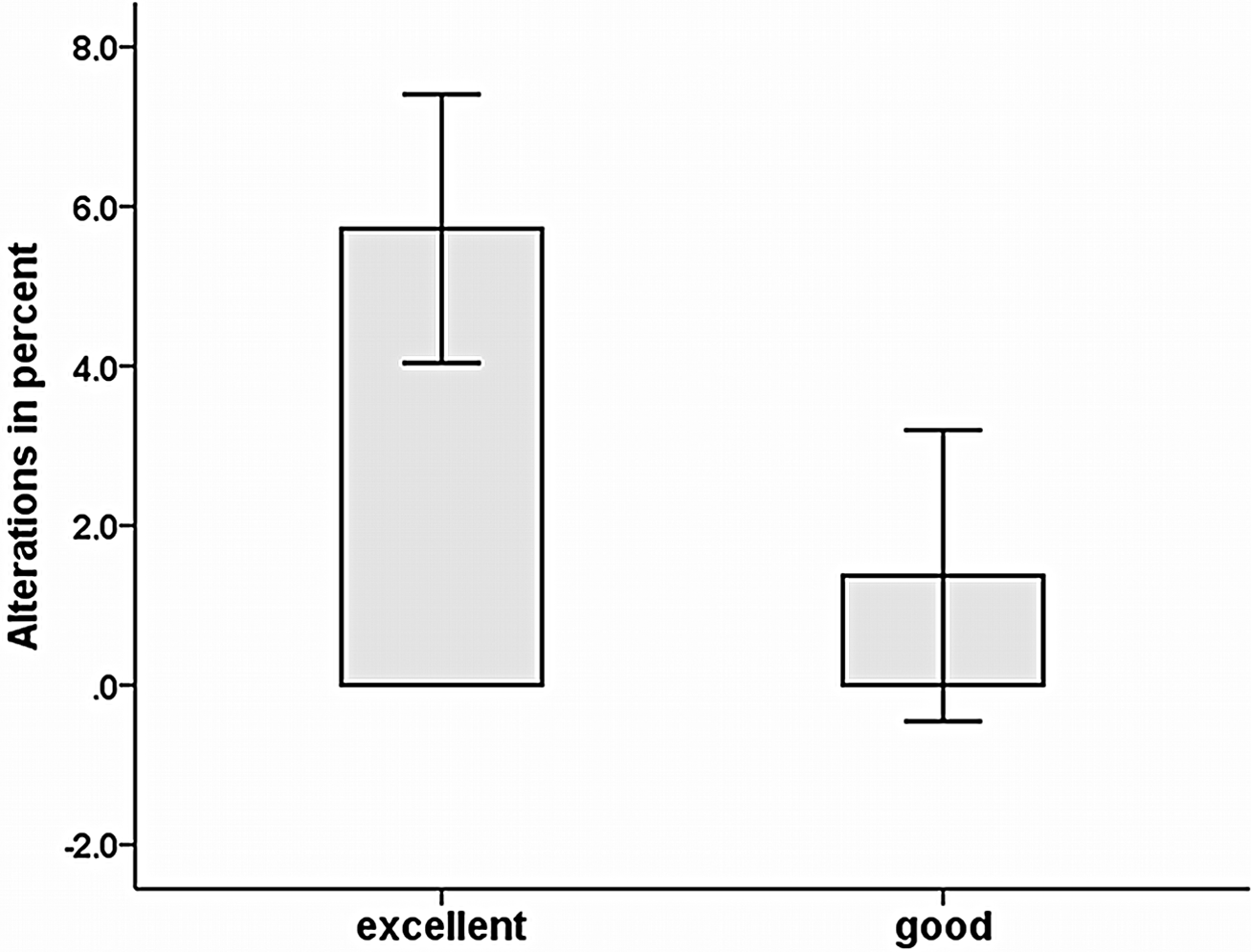 | Strength gains for good vs. excellent IMC imagers. Data from the mental imagery groups (M25, M50, M75) are pooled. The values shown (relative changes of isometric maximum force from pretest to Posttest 1) are expressed as mean ± SE.
On a coffe table in traffic – Esak Garcia
Helyes tartás
Légzés -Prána
Tudati fókusz
Imagináció
Irányító-rendszereinkharmóniája
FLOW -ÁRAMLÁS
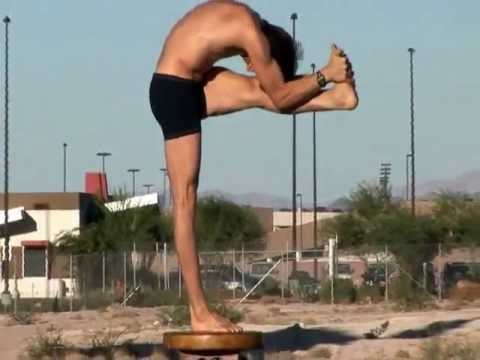 Csíkszentmihályi – Flow: A tudat rendje
Magas éberségi szint
Önszabályozás
Önbizalom
Energikus, laza
Félelem nélküli
Jól összpontosít
Céltudatosság, stratégiák
Kitartás
Remek problémafelismerő és helyzetmegoldó
Fantasztikusan bízik a sikerben
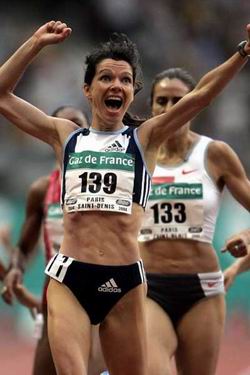 öröm
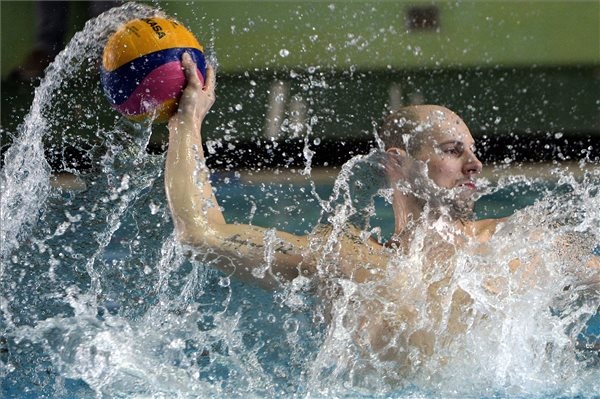 energikuslaza
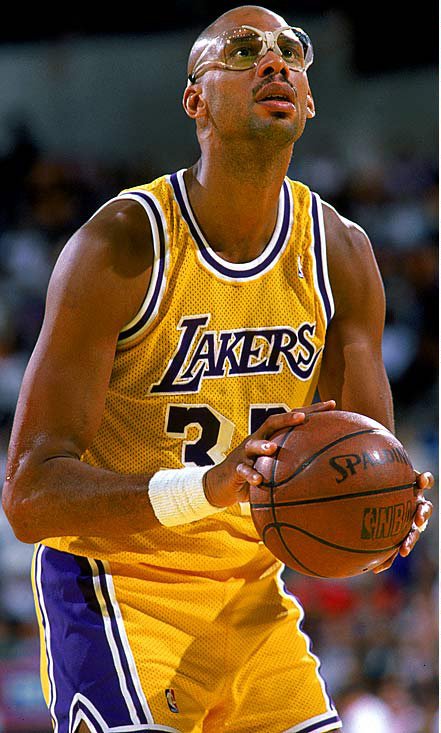 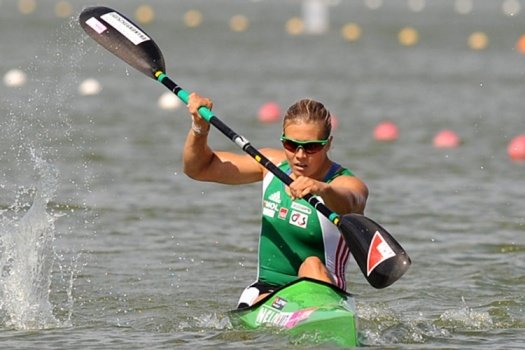 önbizalom
ritmus
áramlás
céltudatosság
stratégiák
belső és külső környezeti hatások tudatos kontrollja
magas éberségi szint
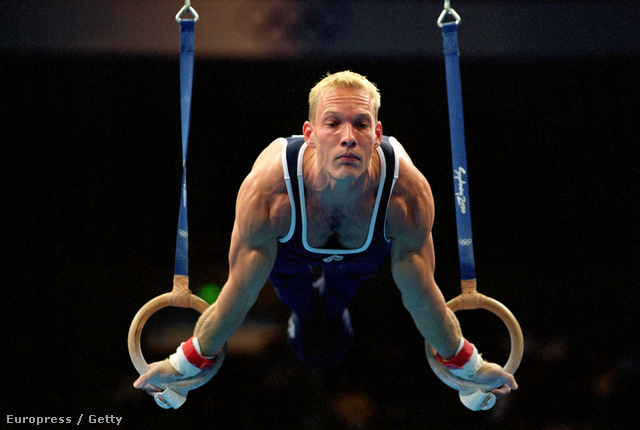 kitartó
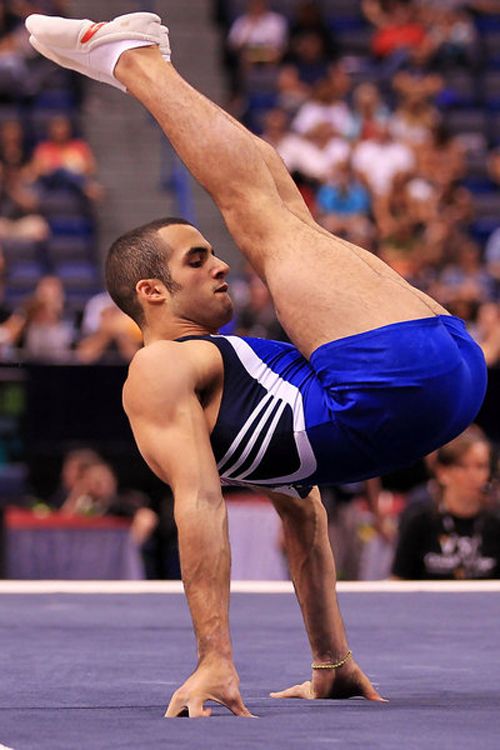 önszabályozás
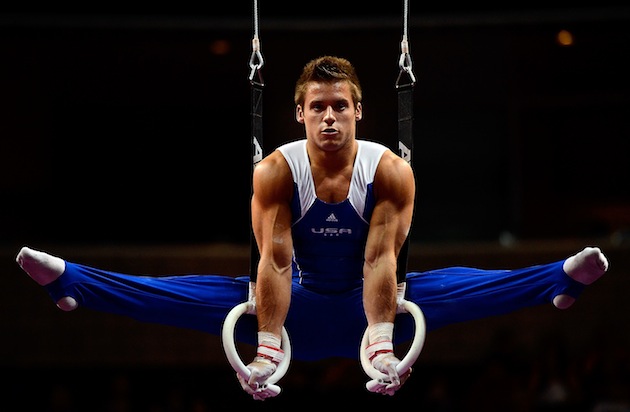 bízik a sikerben
Tornagyakorlat elemeire bontva
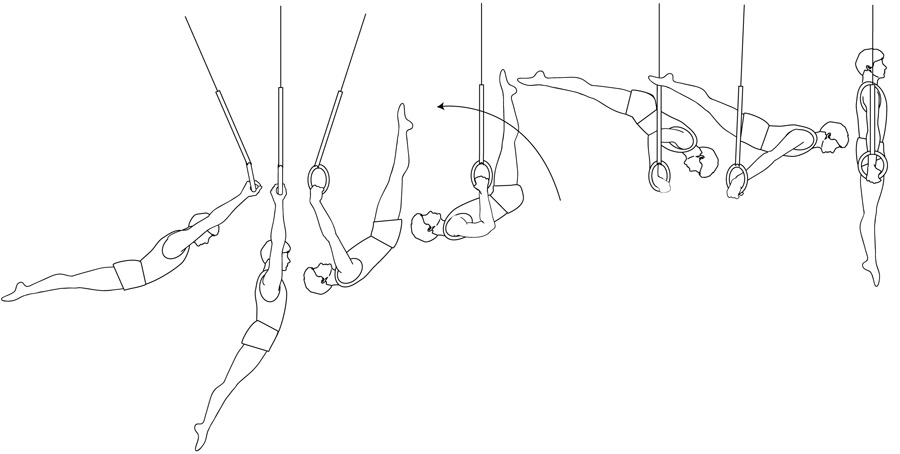 Tornagyakorlat elemeire bontva
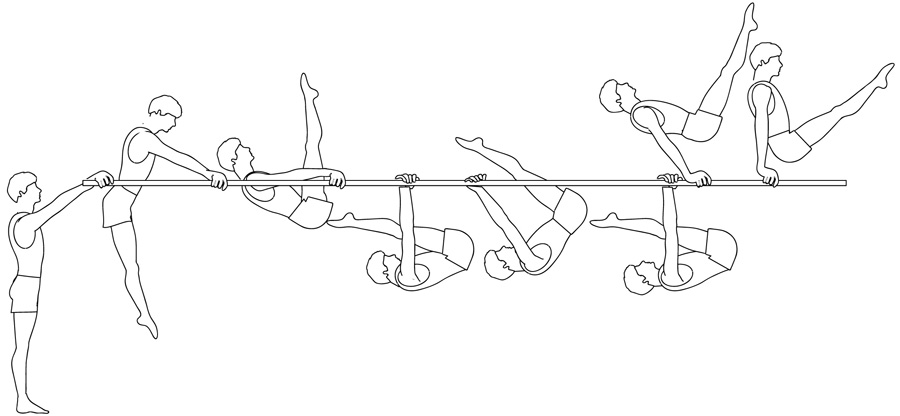 Kombináld!
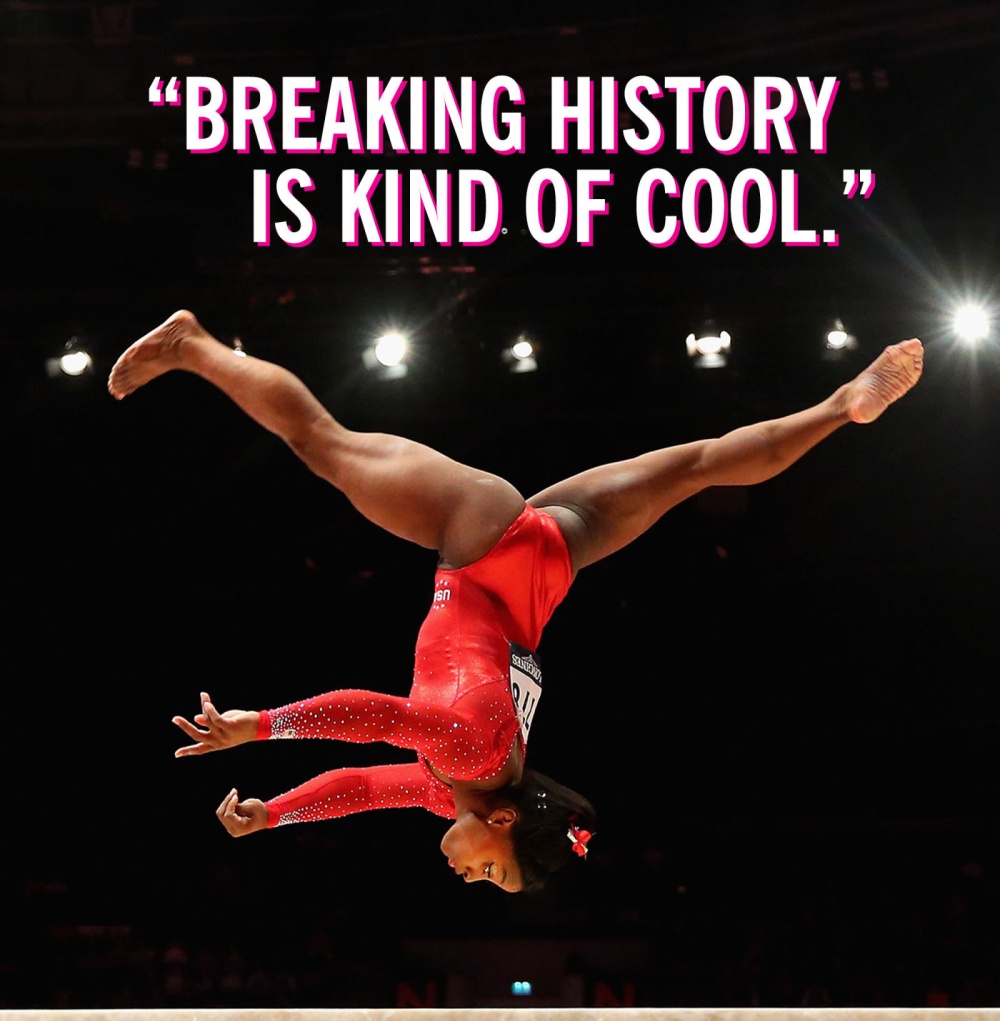 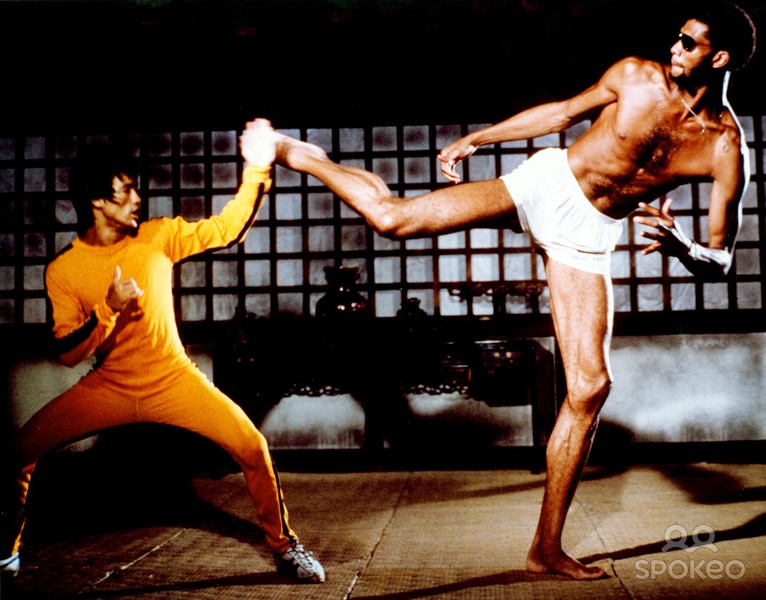 Kareem Abdul Jabbar
Bruce Lee
SimoneBiles
Házi feladat
2 perc csend + légzőgyakorlat + lazítás

- mielőtt elindulnál otthonról

- mielőtt lefeküdnél aludni

- folytasd a következő csütörtökig! 
KÖSZÖNÖM a FIGYELMET,amit MAGADRA FORDÍTOTTÁL!következő előadás: 2020.02.27.